Methods of hatching eggs
Two methods-natural method and artificial method
Natural method of incubation:
Brooding hen:
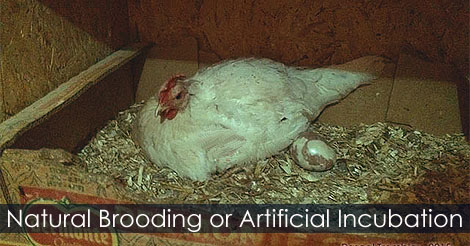 Nests
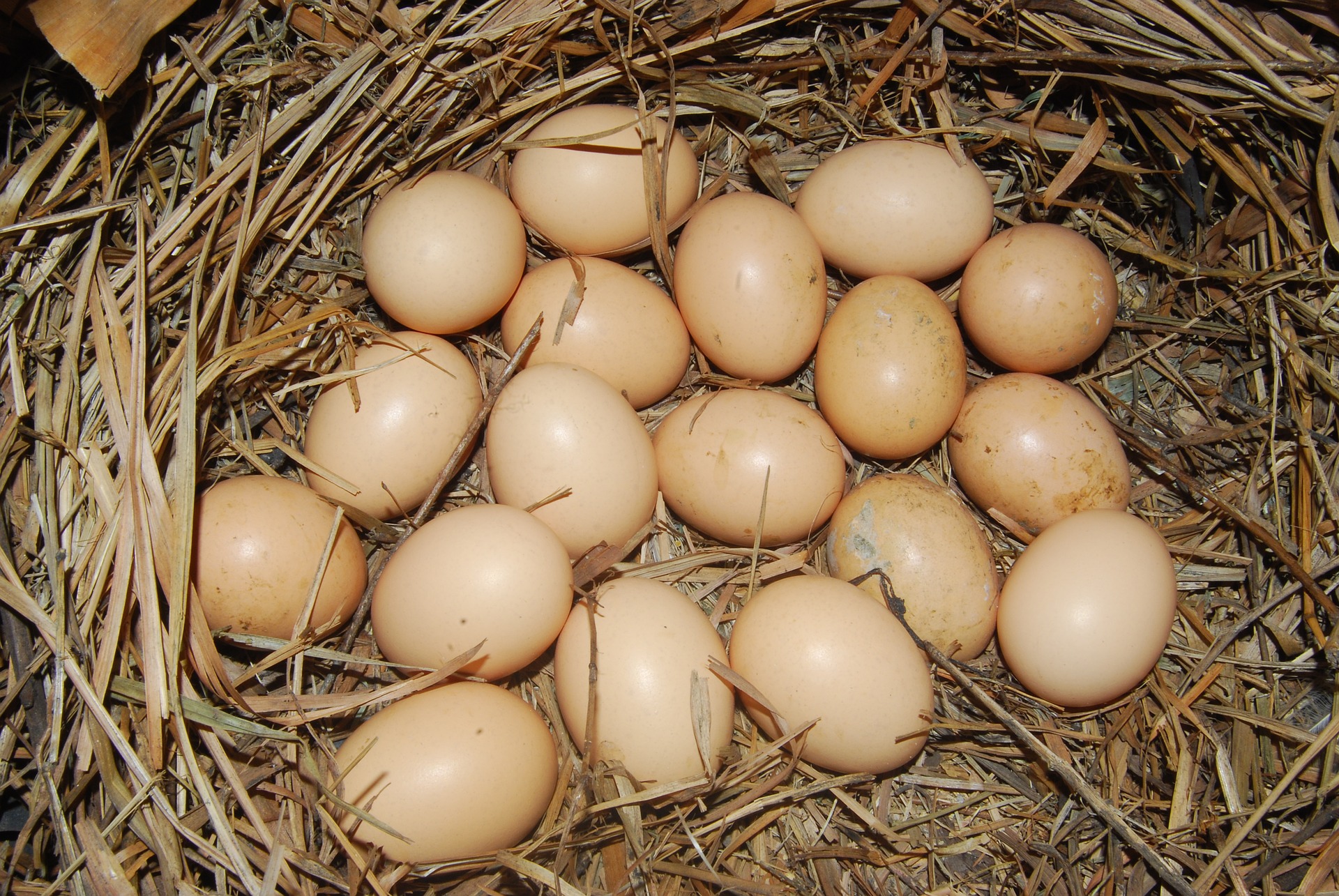 Management of hens
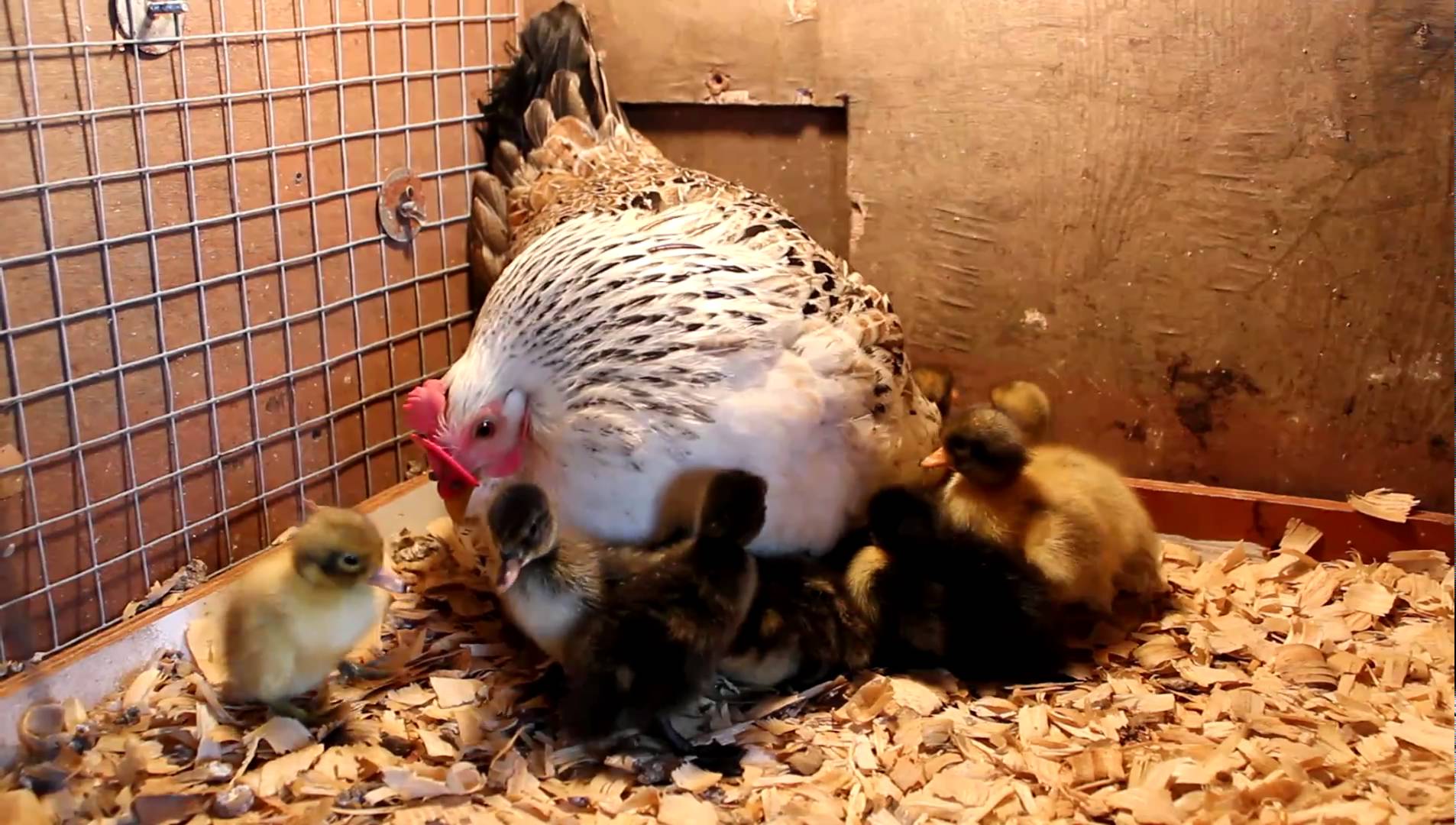 Take care all the chicks
Artificial Methods of IncubationArtificial Methods of Incubation
Artificial Methods of Incubation
Hot air Incubator
Artificial Methods of Incubation
Artificial Methods of Incubation
Heat regulation
Hot air Mammoths
Hot water incubator
Artificial Methods of Incubation
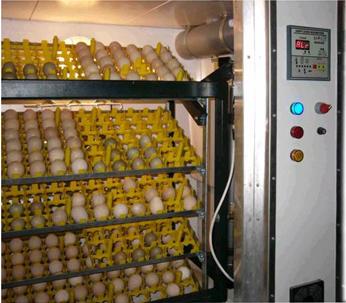 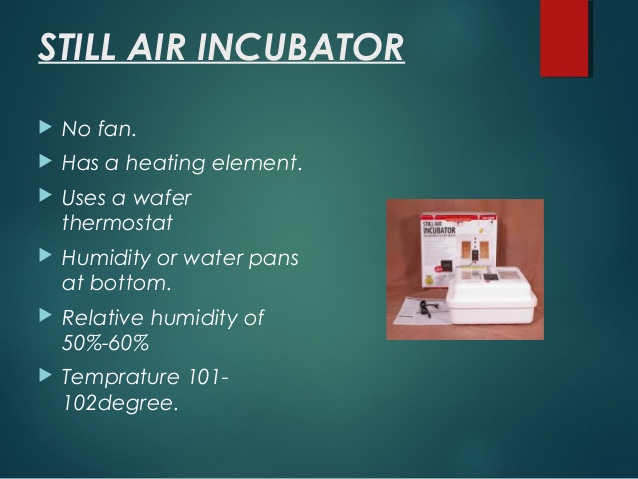 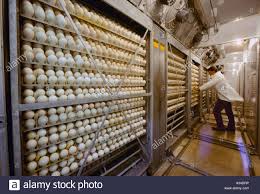 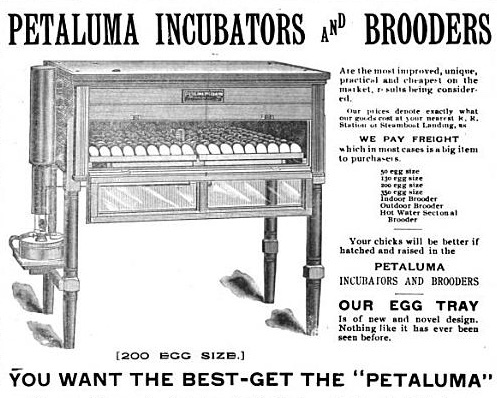 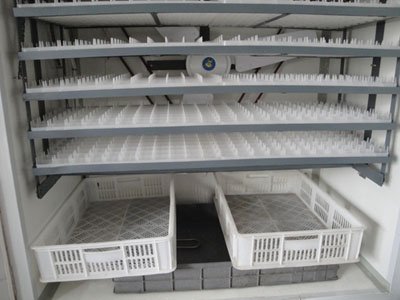 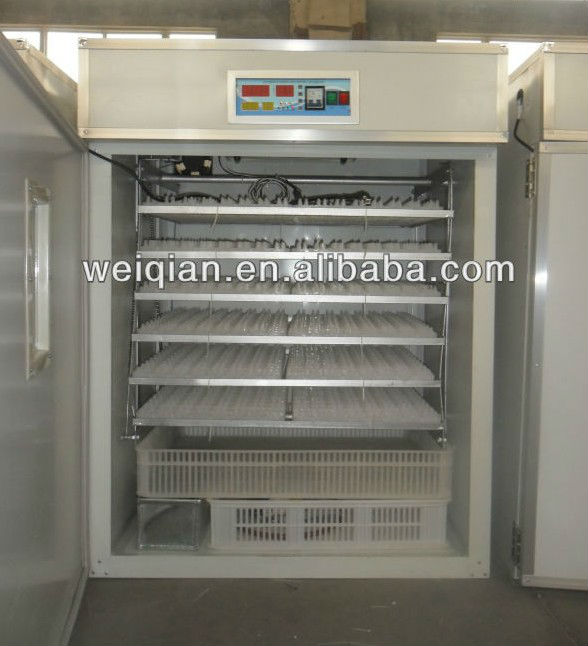 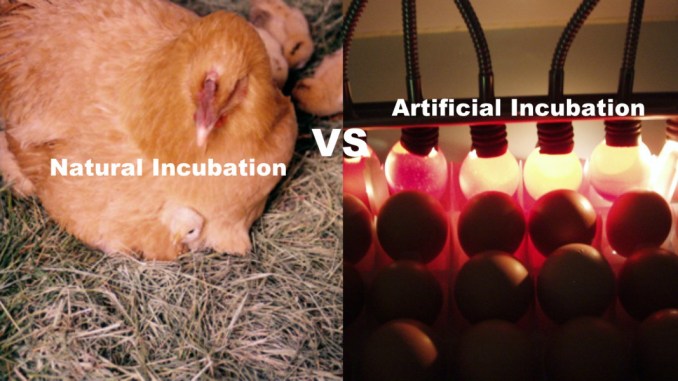 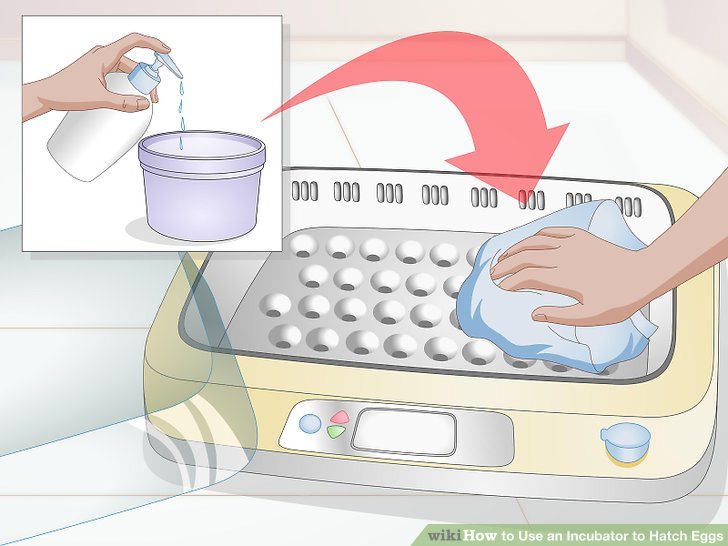 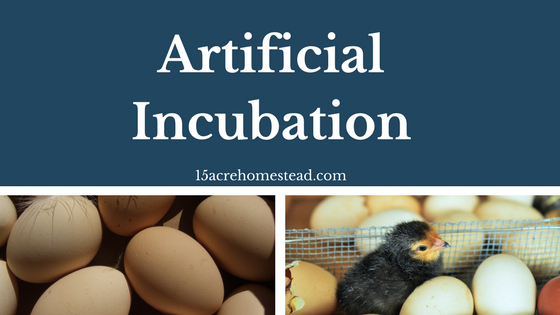 Precautions during incubation
1.Fumigation
2.Levelling
3.Trial run
4.Orientation of eggs
5.Temperature
6.Ventilation
7.Turning eggs